Презентация «Сельско-Хозяйственные профессии»
Для детей средней группы 
Подготовила воспитатель средней группы исаенко Е. Ю.
На селе, в деревне выращивают различных животных: лошадей, коров, овец, коз, свиней.
А также домашних птиц: кур, индюков, гусей, уток.
Коров выращивают в коровниках.
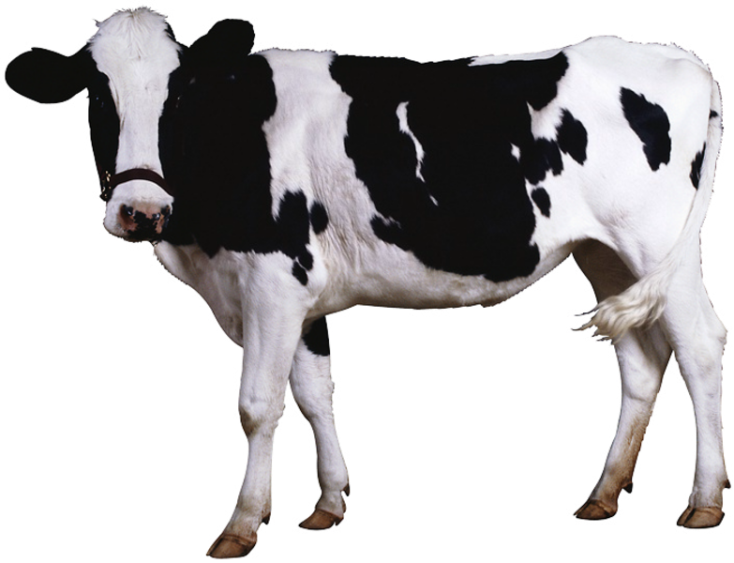 Чтобы коровы давали много молока, их нужно вкусно кормить, поить, а также ухаживать за ними.
Человек. Который ухаживает за коровами называется скотник.
Доят коров доярки.
Раньше коров доили вручную, теперь – с помощью доильного аппарата.
Лошади живут в конюшне
За лошадьми ухаживает конюх.
Человек, который пасет коров и лошадей  называется пастух.
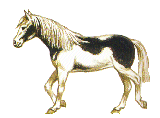 Свиньи живут в свинарнике.
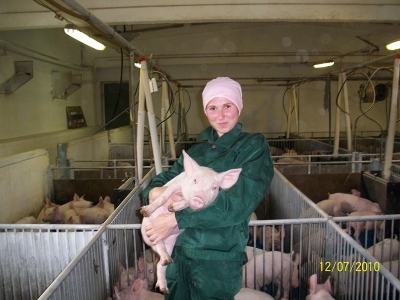 Ухаживает за ними свинарка
Птиц выращивают на птицефабрике. Женщин, которые ухаживают за птицами, называют птичницами.
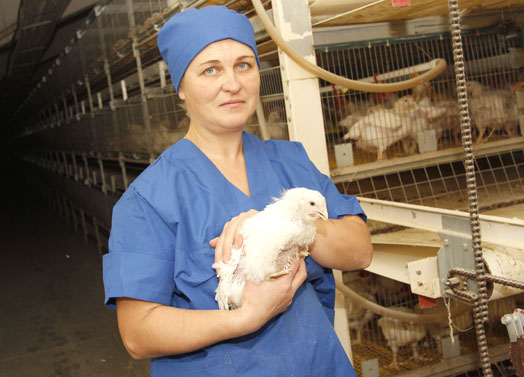 Для того, чтобы обрабатывать землю, нужен трактор. Человек, который  управляет трактором – тракторист.
Чтобы убрать хлеб люди придумали комбайн, человек, который управляет комбайном – КОМБАЙНЕР.
Агроном – человек, который руководит  процессом посадки семян и уборки урожая.
Лечит животных зоотехник, ветеринар.